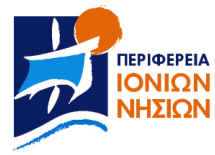 Διαδικασίες Σχεδιασμού των Προγραμμάτων για την Προγραμματική Περίοδο 2021-2027
1η Ημερίδα για τη
Νέα Αναπτυξιακή Στρατηγική της  Περιφέρειας Ιονίων Νήσων 
(ΕΣΠΑ 2021-2027)
Κέρκυρα, 18 ΔΕΚΕΜΒΡΙΟΥ 2020
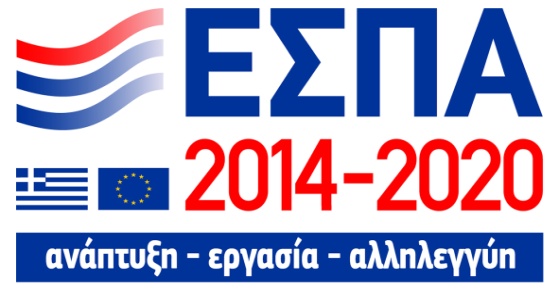 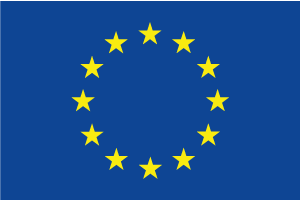 0
Προγραμματική Περίοδος 2021-2027Το γενικό πλαίσιο σχεδιασμού
Ο σχεδιασμός του ΕΣΠΑ και των Προγραμμάτων 2021-2027 υλοποιείται σταδιακά μέσω της έκδοσης εγκυκλίων από το Υπουργείο Ανάπτυξης και Επενδύσεων.
Έως σήμερα έχουν εκδοθεί δύο εγκύκλιοι: 
Η 1η εκδόθηκε τον Ιούνιο του 2019 και σηματοδότησε την έναρξη της διαδικασίας σχεδιασμού της προγραμματικής περιόδου 2021–2027. Στο πλαίσιο της εγκυκλίου αυτής οι αρμόδιοι φορείς πολιτικής σε εθνικό και περιφερειακό επίπεδο κλήθηκαν να συνεισφέρουν στην κατάρτιση των εθνικών στόχων πολιτικής του νέου ΕΣΠΑ της περιόδου 2021-2027 .
Η 2η εγκύκλιος εκδόθηκε τον Νοέμβριο 2020 και αφορά την προετοιμασία των Προγραμμάτων της προγραμματικής περιόδου (ΠΠ) 2021-2027, που θα χρηματοδοτηθούν από τα Ταμεία ΕΤΠΑ, Ταμείο Συνοχής, ΕΚΤ+, Ταμείο Δίκαιης Μετάβασης (ΤΔΜ) και ΕΤΘΑ.
1
Προγραμματική Περίοδος 2021-2027 Βασικές Εισροές Σχεδιασμού
Σχέδιο Ανάπτυξης για την Ελληνική Οικονομία.
Εθνικό Πρόγραμμα Ανάπτυξης (ΕΠΑ).
Περιφερειακή Πολιτική της Ελλάδας μετά το 2020 - τα profile των 13 Περιφερειών (ΟΟΣΑ)
Σχέδιο ΕΣΠΑ 2021-20207.
Πολυετές Δημοσιονομικό Πλαίσιο 2021 -2027.
Κανονισμοί για την ΠΠ 2021-2027 (προσχέδια).
Εθνικά Σχέδια / Στρατηγικές για διάφορους τομείς (πχ κλιματική αλλαγή ).
2
Προγραμματική Περίοδος 2021-2027 Στόχοι Πολιτικής (1/3)
ΣΤΟΧΟΙ ΠΟΛΙΤΙΚΗΣ (5+1)
ΕΙΔΙΚΟΙ ΣΤΟΧΟΙ (30)
Κατηγορίες Δράσεων
3
Προγραμματική Περίοδος 2021-2027 Στόχοι Πολιτικής (2/3)
ΣΠ1:
Προώθηση του καινοτόμου και έξυπνου οικονομικού μετασχηματισμού
ΣΠ2:Μια πιο πράσινη, χαμηλών εκπομπών διοξειδίου του άνθρακα και
ανθεκτική Ευρώπη, μέσω της προώθησης της καθαρής και δίκαιης ενεργειακής
μετάβασης, των πράσινων και γαλάζιων επενδύσεων, της κυκλικής οικονομίας,
της προσαρμογής στην κλιματική αλλαγή και της πρόληψης και διαχείρισης
κινδύνων
ΣΠ3:
Μια πιο διασυνδεδεμένη Ευρώπη μέσω της ενίσχυσης της κινητικότητας
και των περιφερειακών διασυνδέσεων ΤΠΕ
4
Προγραμματική Περίοδος 2021-2027 Στόχοι Πολιτικής (3/3)
ΣΠ4:
Μια πιο κοινωνική Ευρώπη μέσω της υλοποίησης του ευρωπαϊκού πυλώνα
κοινωνικών δικαιωμάτων
Επιπρόσθετα έχει τεθεί και ένας ειδικός στόχος για το Ταμείο Δίκαιης Μετάβασης (αφορά τις Περιφέρειες με λιγνιτικές περιοχές)
ΣΠ5:
Μια Ευρώπη πιο κοντά στους πολίτες της, μέσω της προώθησης της
βιώσιμης και ολοκληρωμένης ανάπτυξης των αστικών, αγροτικών και
παράκτιων περιοχών, καθώς και μέσω της στήριξης τοπικών πρωτοβουλιών
5
Προγραμματική Περίοδος 2021-2027Προγράμματα ΕΣΠΑ
Τα Προγράμματα του ΕΣΠΑ 2021-2027 έχουν ως ακολούθως:
13 Περιφερειακά Προγράμματα
Πρόγραμμα Ανταγωνιστικότητα – Επιχειρηματικότητα – Καινοτομία
Πρόγραμμα Ψηφιακού Μετασχηματισμού
Πρόγραμμα Περιβάλλον – Ενέργεια – Κλιματική Αλλαγή
Πρόγραμμα Υποδομών Μεταφορών
Πρόγραμμα Ανάπτυξη Ανθρώπινου Δυναμικού – Εκπαίδευση και Διά Βίου Μάθηση
Πρόγραμμα Πολιτικής Προστασίας
Πρόγραμμα Αλιείας και Θάλασσας
Πρόγραμμα Τεχνική Βοήθεια
Εθνικό Σχέδιο Δίκαιης Αναπτυξιακής Μετάβασης 
Προγράμματα Ευρωπαϊκής Εδαφικής Συνεργασίας
6
Προγραμματική Περίοδος 2021-2027 Διαδικασία Σχεδιασμού
7
Προγραμματική Περίοδος 2021-2027Δράσεις Περιφερειακών Προγραμμάτων
Έρευνα – Καινοτομία – Επιχειρηματικότητα:
Οι δράσεις που θα χρηματοδοτηθούν θα πρέπει να είναι σύμφωνες με την Περιφερειακή Στρατηγική Έξυπνης Εξειδίκευσης
Στο πλαίσιο αυτό μπορούν να χρηματοδοτηθούν δράσεις στήριξης επιχειρηματικών σχεδίων και στήριξης ερευνητικών υποδομών.
Περιβάλλον – Κλιματική Αλλαγή:
Δράσεις που αφορούν στην επεξεργασία λυμάτων, την ύδρευση και την αποχέτευση. 
Χρηματοδότηση μικρών υποδομών στερεών αποβλήτων.
Χρηματοδότηση μικρού μεγέθους αντιπλημμυρικών έργων.
Δράσεις εξοικονόμησης ενέργειας Δημοσίων κτιρίων.
Μεταφορές 
Παρεμβάσεις εθνικής ή/ και διαπεριφερειακής κλίμακας.
Παρεμβάσεις περιφερειακής και τοπικής κινητικότητας.
Κοινωνική Πολιτική
Υποδομές υγείας, εκπαίδευσης, κοινωνικής πρόνοιας.
Δράσεις για τη φτώχεια και τον κοινωνικό αποκλεισμό.
Βιώσιμη και ολοκληρωμένη ανάπτυξη
Ολοκληρωμένες παρεμβάσεις σε αστικές περιοχές που προάγουν τη βιώσιμη ανάπτυξη του αστικού ιστού, τον πολιτισμό και την ασφάλεια
Εφαρμογή ολοκληρωμένων στρατηγικών στις ορεινές, αγροτικές και παράκτιες περιοχές
Εφαρμογή ολοκληρωμένων στρατηγικών στις νησιωτικές περιοχές και συμπλέγματα νησιών
Ολοκληρωμένες στρατηγικές σε περιοχές που εμφανίζουν χωρική και θεματική συνέχεια
8
Διαδικασίες Σχεδιασμού Προγραμμάτων
Δεκέμβριος 2020- Ιανουάριος 2021: διαβούλευση – συγκέντρωση προτάσεων από αρμόδιους φορείς
Υποβολή ΕΣΠΑ 2021-2027
τέλη Ιανουαρίου 2021 – αρχές Φεβρουάριου 2021: Διαμόρφωση σχεδίων των Προγραμμάτων και διαβούλευση με το Υπουργείο Ανάπτυξης & Επενδύσεων.
Φεβρουάριος 2021: άτυπη αποστολή των Προγραμμάτων στην ΕΕ και έναρξη άτυπων διαβουλεύσεων με Ε.Ε.
9
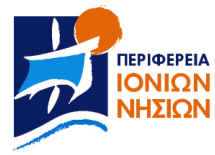 Διαδικασίες Σχεδιασμού των Προγραμμάτων για την Προγραμματική Περίοδο 2021-2027
1η Ημερίδα για τη
Νέα Αναπτυξιακή Στρατηγική της  Περιφέρειας Ιονίων Νήσων (ΕΣΠΑ 2021-2027)
Κέρκυρα, 18 ΔΕΚΕΜΒΡΙΟΥ 2020
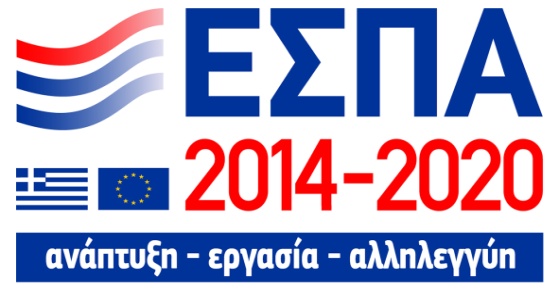 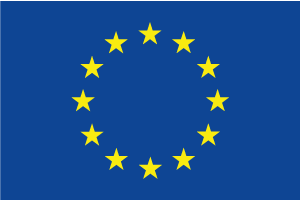 10